○○市の現状
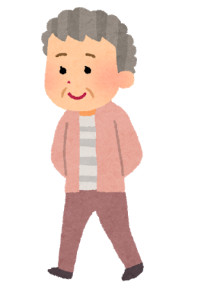 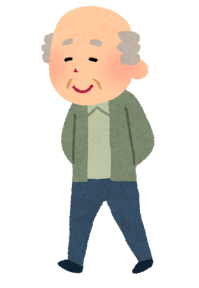 ○人口減少が進んでいる
　　（高齢者の増加↑　子どもの減少↓）
　　○空家や商店街の空き店舗が増加
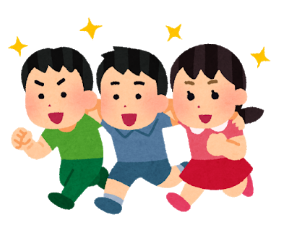 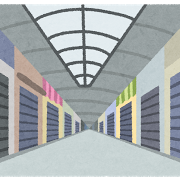 まちのにぎわいが低下
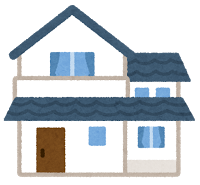 空き家
シャッター街
人や企業を増やすことで
まちににぎわいを生み出していくこと　が必要
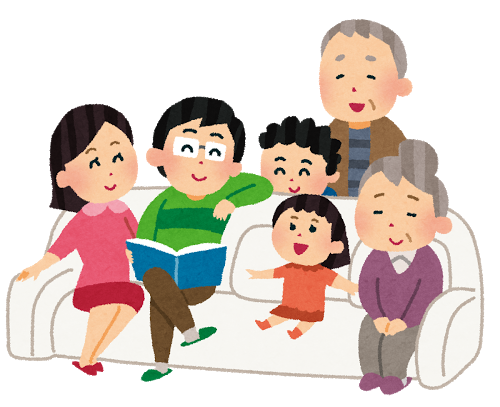 （生徒配布用資料１）
選挙公報
たなか　えいこ
・○○市に移転してくる企業
　 や商店については、１年間
    税金を無料にします。
・ ＳＮＳ(インスタ等) で市の
    良いところを国内・海外に  
    向けてＰＲします。
・ テーマパークやホテルを建
　 設します。
△△党
☆☆党公認！！
佐藤 Ｂ男
企業や観光客が集まる
まちづくり
田中Ａ子
さとう　びいお
子育てしやすいまちづくり
（40歳）
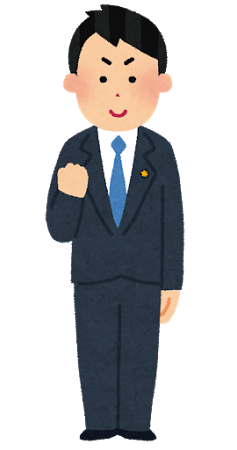 ・子どもが遊べるように公園の遊具を増やし、　
　図書館には子ども用の本を充実させます。
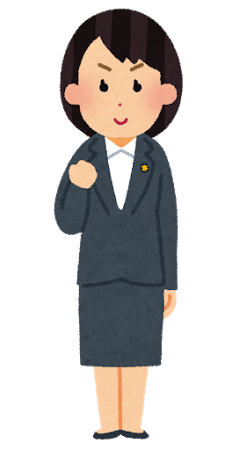 ・親が働きながら子どもを育てやすいように、
　保育所を増やします。
（30歳）
・小学生まで医療費を無料にします。
投票日 ○月△日（日）
○○市長選挙
投票時間　朝７時～夜８時
□□党
鈴木Ｃ郎 すずきしろう
（50歳）
・高齢者は電車・バス代、市立施設の利用を無料に
　します。
★期日前投票・不在者投票
投票日に仕事やレジャーで予定のある方は、期日前投票又は不在者投票ができます。なお、都道府県選挙管理委員会が指定する病院や老人ホーム等に入院・入所中の方は、不在者投票ができます。
★点字投票・代理投票
視覚に障がいのある方は、点字で投票できます。また、病気やけがなどで字が書けない方は、係員が代わって投票を記載する代理投票の制度があります。投票所の係員に申し出てください。
★手話通訳
投票日に投票所において手話通訳が必要な方は、事前に大阪英真市選挙管理委員会に申し出てください。
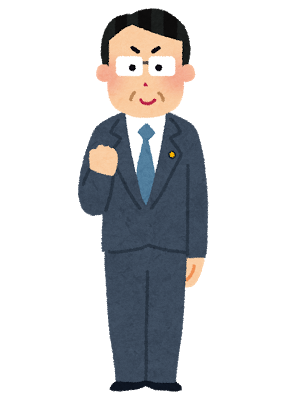 ・健康づくりのため、体操教室や健康相談会
  を開催します。
・駅や公共施設のバリアフリー化（段差をな
　くす、手すりをつけるなど）を進めます。
高齢者にやさしいまちづくり
（生徒配布用資料２）
「模擬市長選挙」　ワークシート
候補者の政策を比較して、誰に投票するか考えてみよう！！　　　　　　　　　　　　　　　 （　　　　）年（　　　　）組（　　　　　　　　　　　　　　　　　　　　）
①候補者の政策を「評価できる政策」と「実現に疑問を感じる政策」に分けてみよう。
候補者名（　　　　　　　　　　　　）
候補者名（　　　　　　　　　　　　）
候補者名（　　　　　　　　　　　　）
②グループの他の人と意見交換しよう。　
　　　※他の人の意見で参考になったものをメモしよう。
　　　※分からない用語や気になった用語（キーワード）があれば、後で調べてみよう。
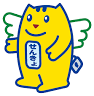 （生徒配布用資料３）